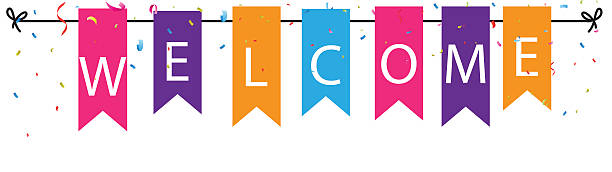 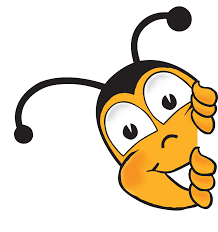 ছবিগুলো দেখে চিন্তা করি…
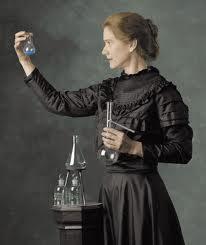 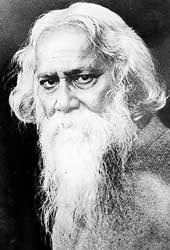 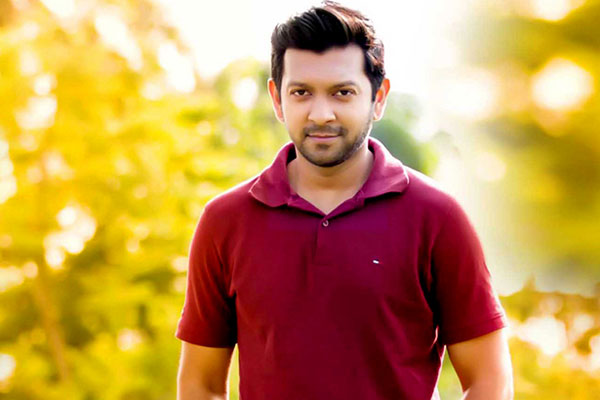 এদের করা পরিশ্রম কী ধরনের ?
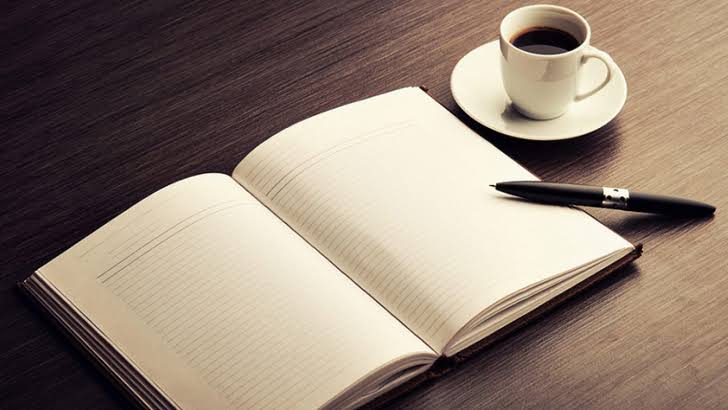 আজকের পাঠ
মেধা শ্রম
দেবযানী ধর বর্ষা 
সহকারী শিক্ষক 
শায়েস্তাগঞ্জ বালকা উচ্চ বিদ্যালয় 
শায়েস্তাগঞ্জ, হবিগঞ্জ
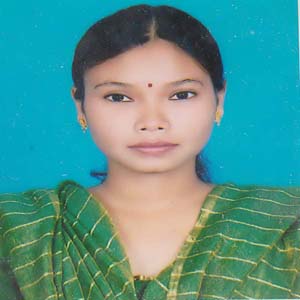 শিক্ষক পরিচিতি
শিখন ফল
১। মেধা শ্রম কে সংজ্ঞায়িত করতে পারবে।
২। মেধা শ্রমের উদাহরণ বিশ্লেষন করতে পারবে।।
৩। মেধা শ্রমের গল্প সম্পর্কে জানতে পারবে।
মেধা শ্রম কাকে বলে ?
অর্জিত জ্ঞান, প্রজ্ঞা আর মেধা দ্বারা আমরা যে সব কাজ করি তাকে মেধা শ্রম বলে।
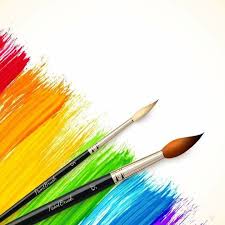 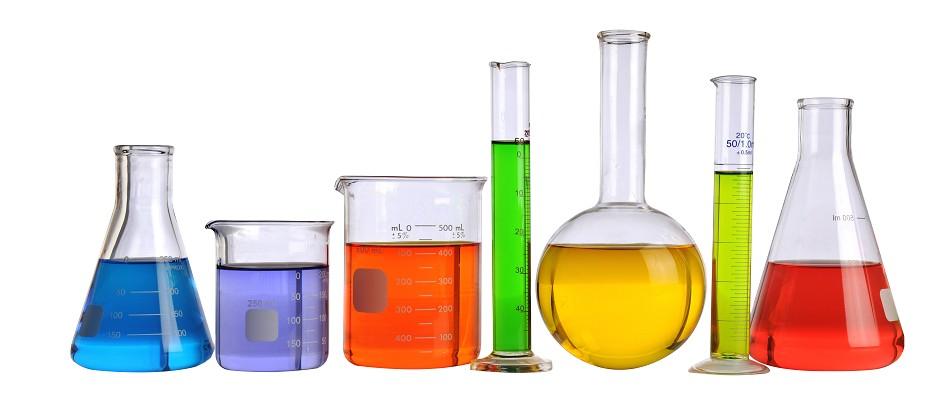 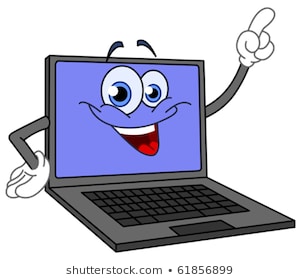 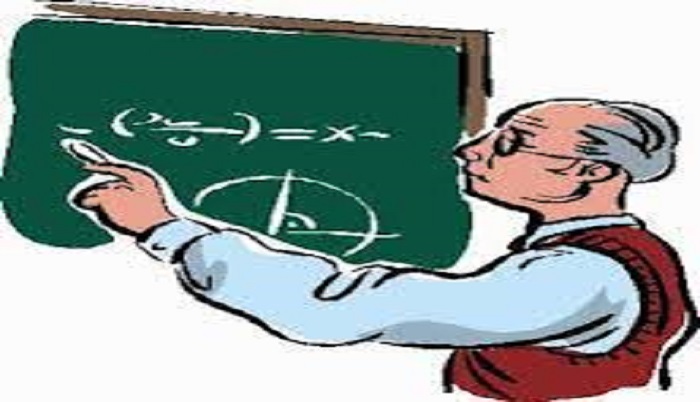 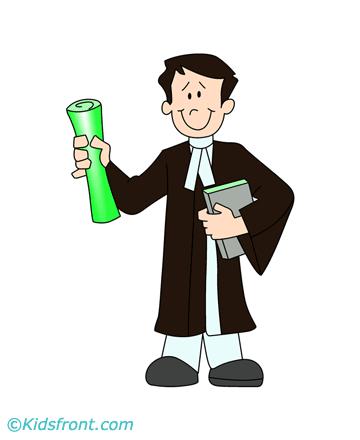 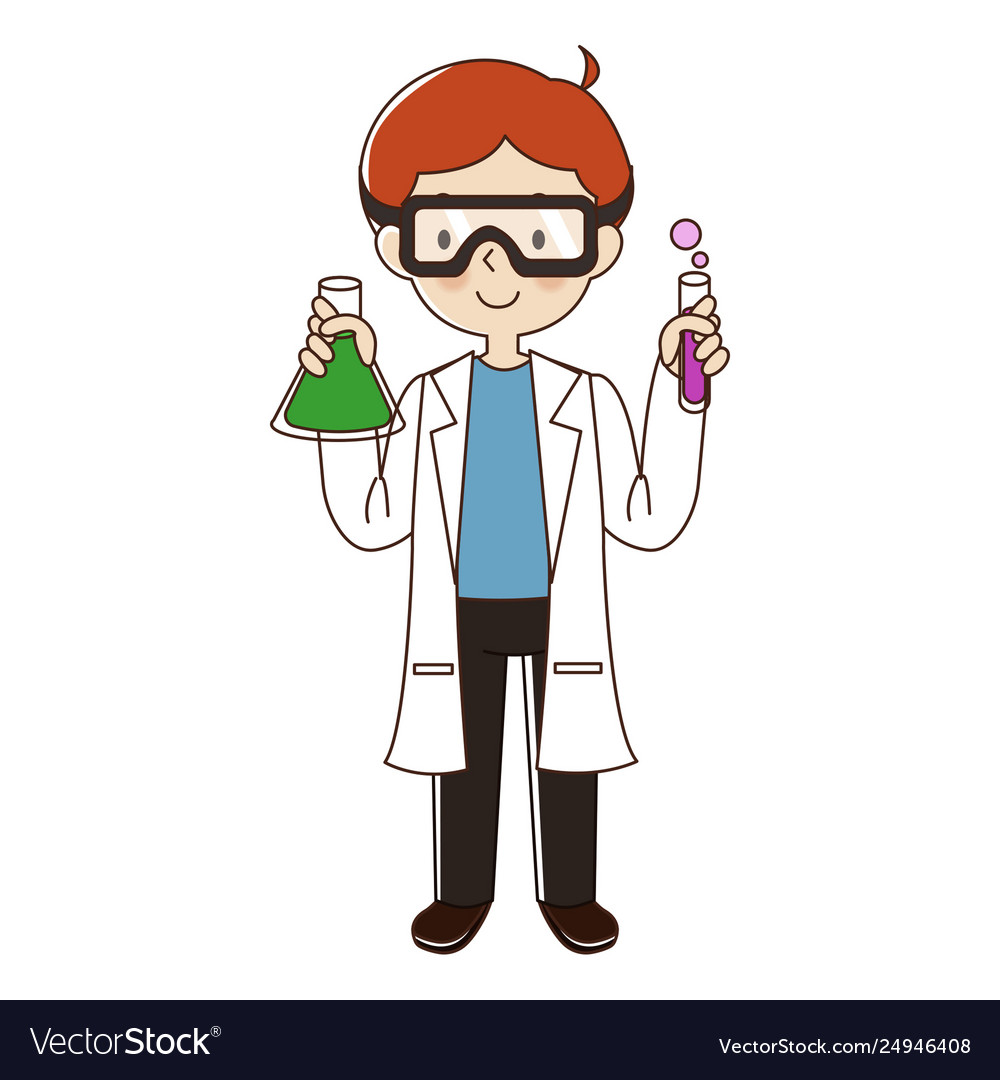 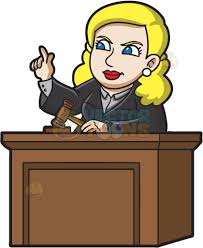 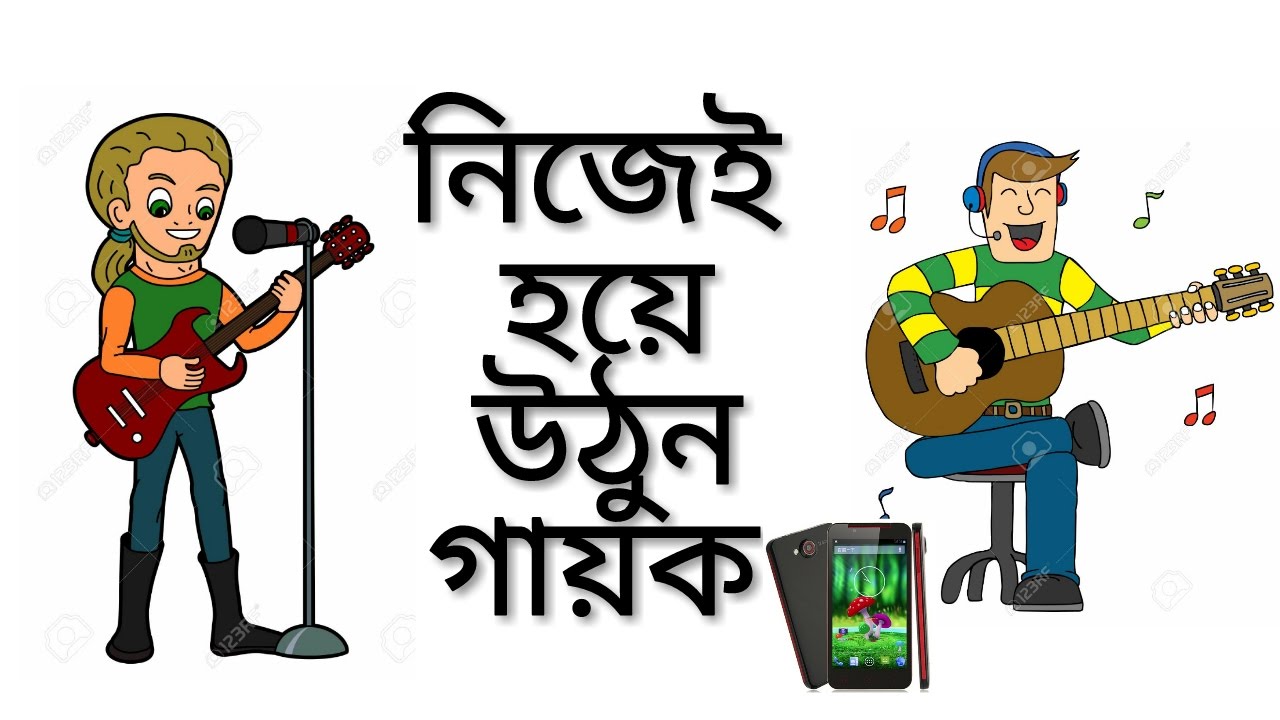 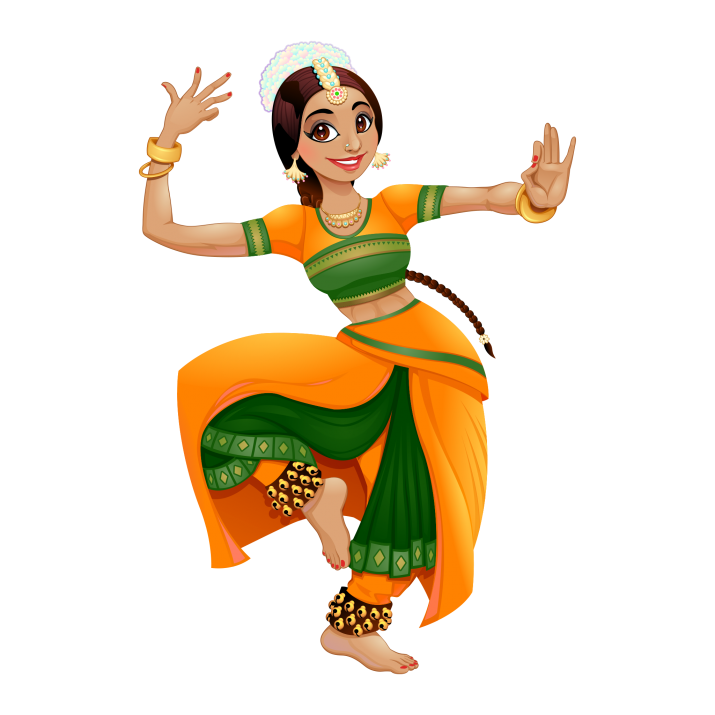 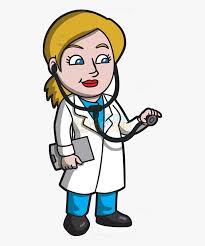 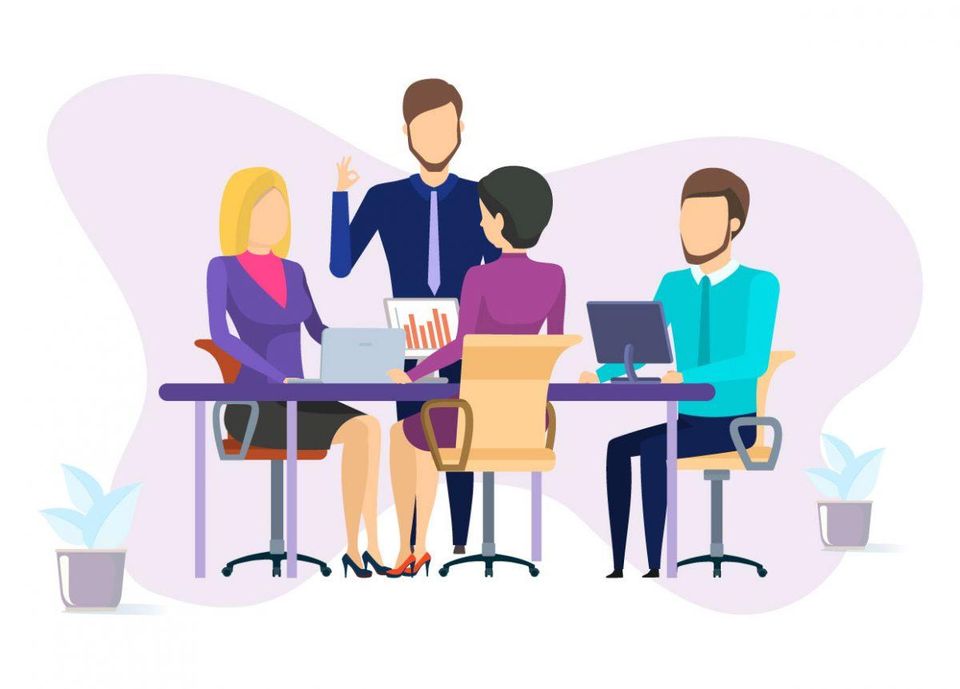 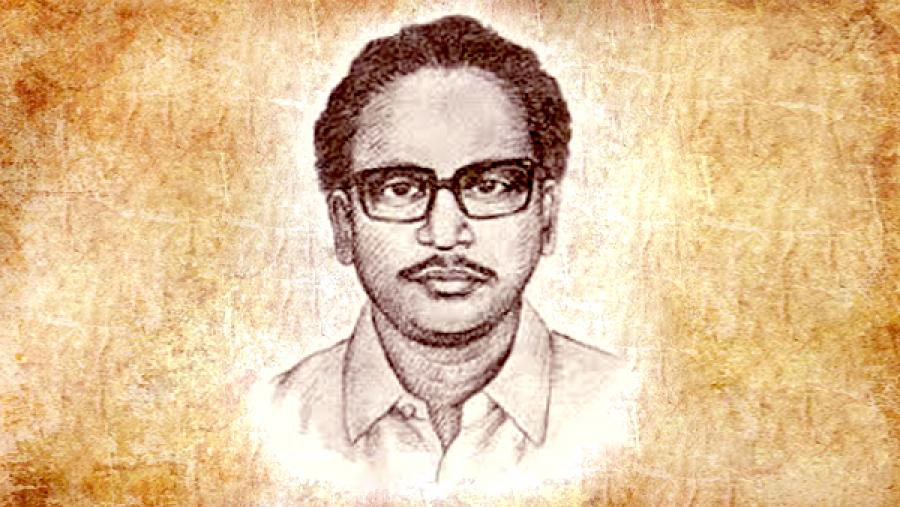 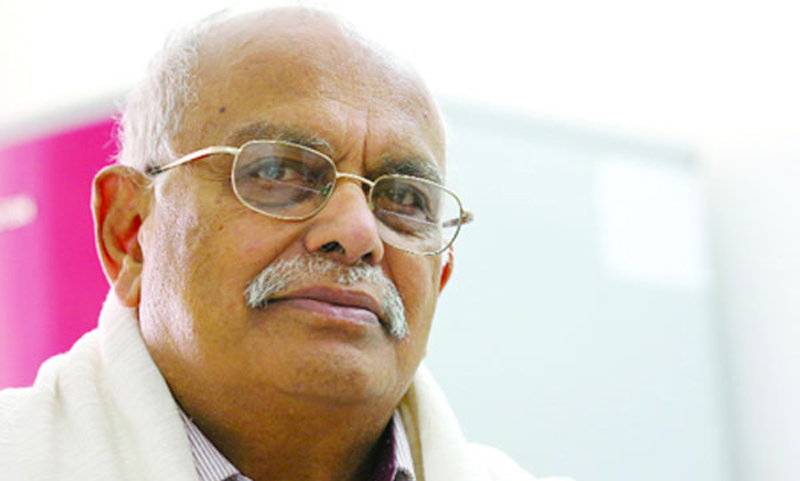 আলতাফ মাহমুদ
আবদুল গাফফার চৌধুরী
“ আমার ভাইয়ের রক্ত রাঙানো একুশে ফেব্রুয়ারী….. " গান এর রচিয়তা এবং সুরকার
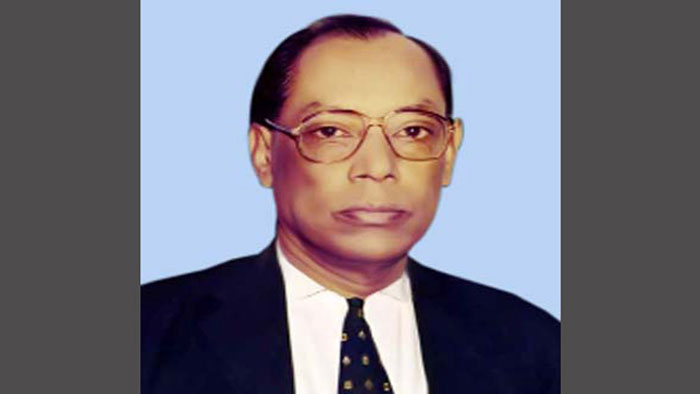 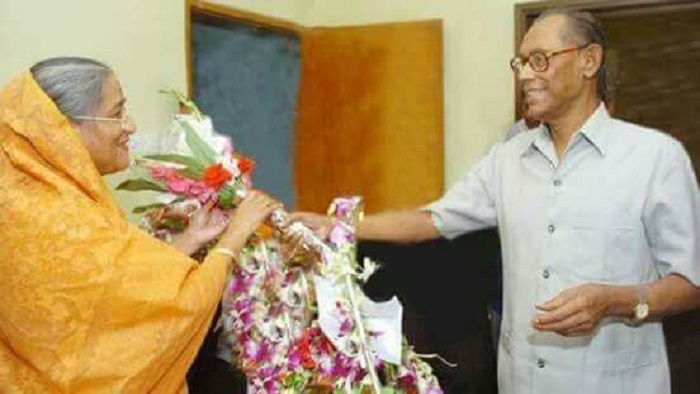 ড. এম এ ওয়াজেদ মিয়া  (১৬ ফেব্রুয়ারি ১৯৪২ - ৯ মে ২০০৯ )। বাংলাদেশের একজন খ্যাতনামা পরমাণু বিজ্ঞানী। তিনি গণপ্রজাতন্ত্রী বাংলাদেশ সরকারের বর্তমান প্রধানমন্ত্রী শেখ হাসিনার স্বামী। পদার্থ বিজ্ঞান ও বহুল পঠিত বিভিন্ন রাজনৈতিক লেখক। তিনি বাংলাদেশ পরমাণু শক্তি কমিশনের সাবেক চেয়ারম্যান।
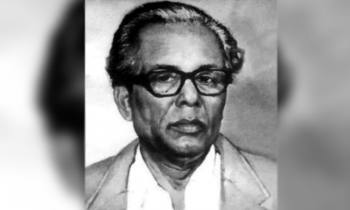 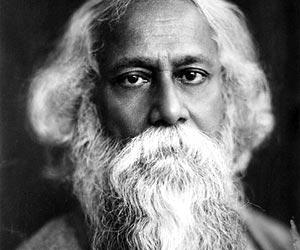 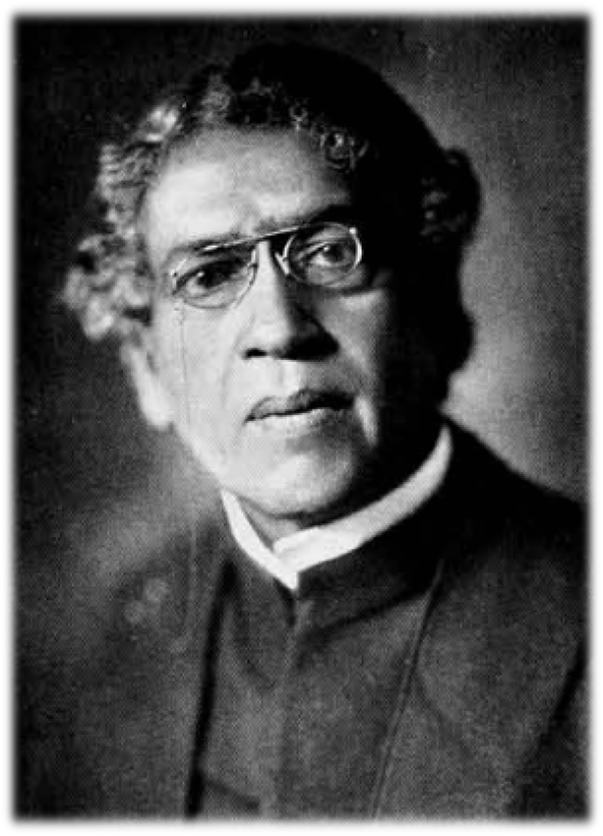 জয়নুল আবেদিন
রবীন্দ্রনাথ ঠাকুর
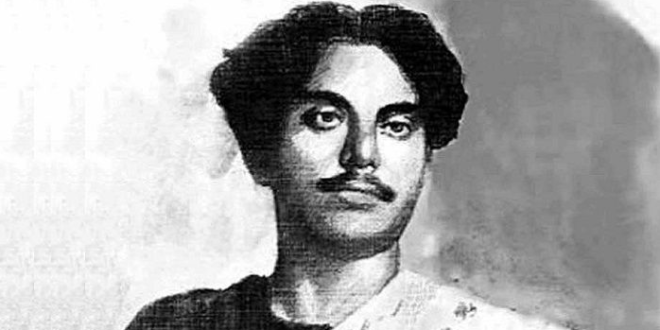 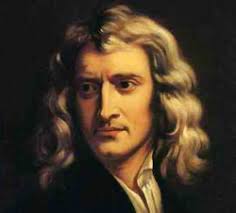 কাজী নজরুল ইসলাম
আইজাক নিউটন
জগদীশ চন্দ্র বসু
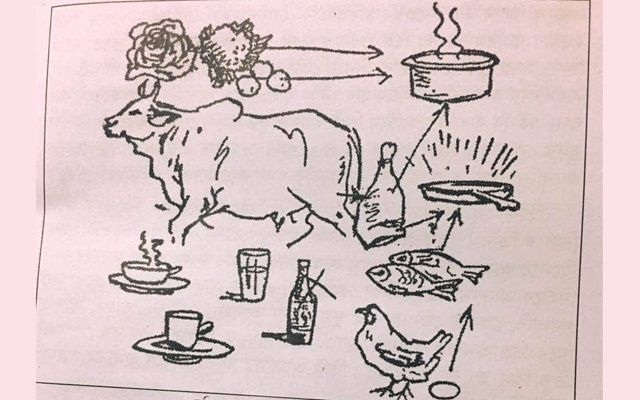 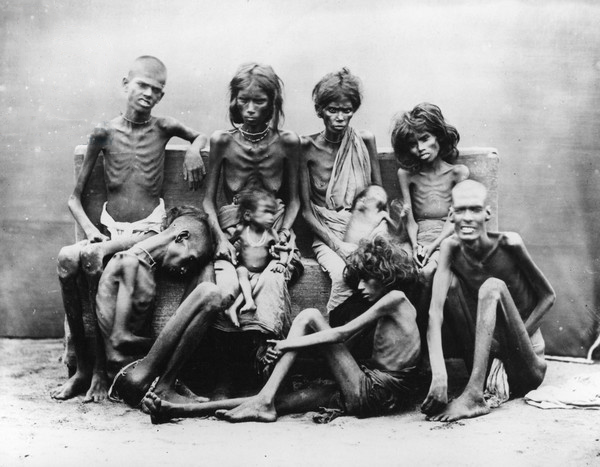 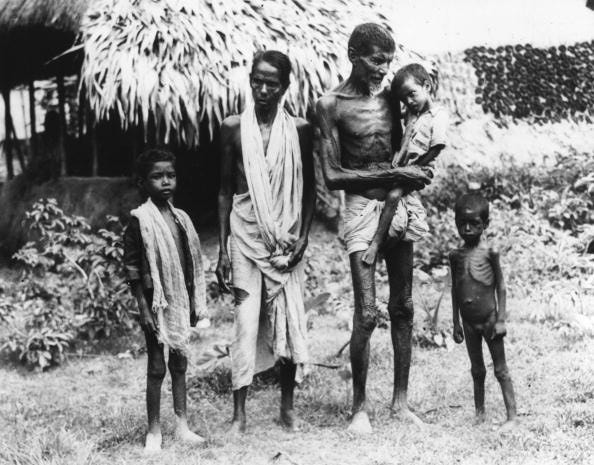 ১৭৭৬ এর মন্বন্তর
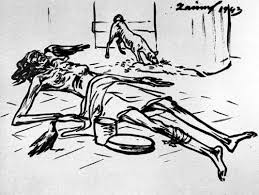 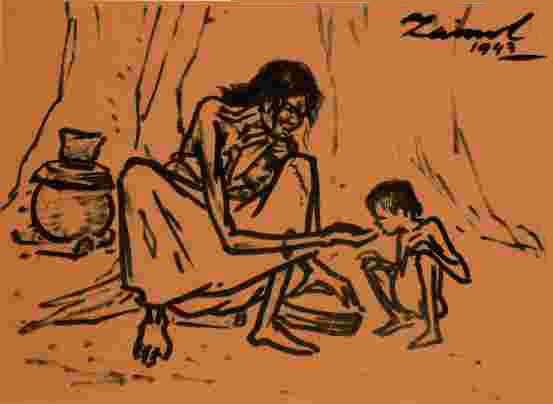 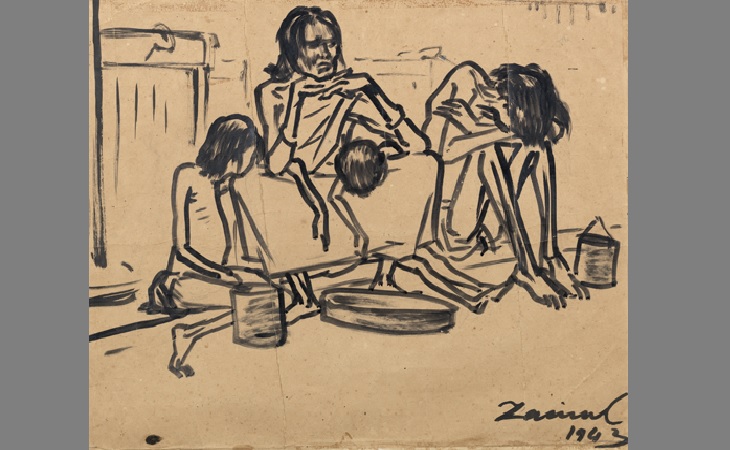 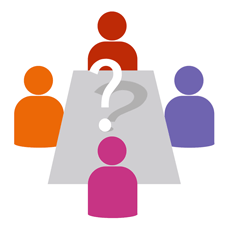 কোন সময়কালকে তুলে ধরা হয়েছিল
কবে তারা ধরা পড়েন
জন্মের তারিখ
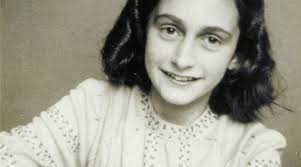 জন্ম স্থান
কবে আর কিভাবে মারা যান
কোন শহরে পালিয়ে আসেন
কে ডায়রীটি প্রকাশ করেন
নাম
কত সালে কোন বাহিনী শহরটিকে দখল করে
ডায়রীটি কোন ভাষায় আর কি নাম প্রকাশ করা হয়
কোথায় আত্মগোপন করেন
কতটি ভাষায় ডায়রীটি ছাপানো হয়েছে
ডায়রীতে কোন বিশ্বযুদ্ধের সময়ছিল
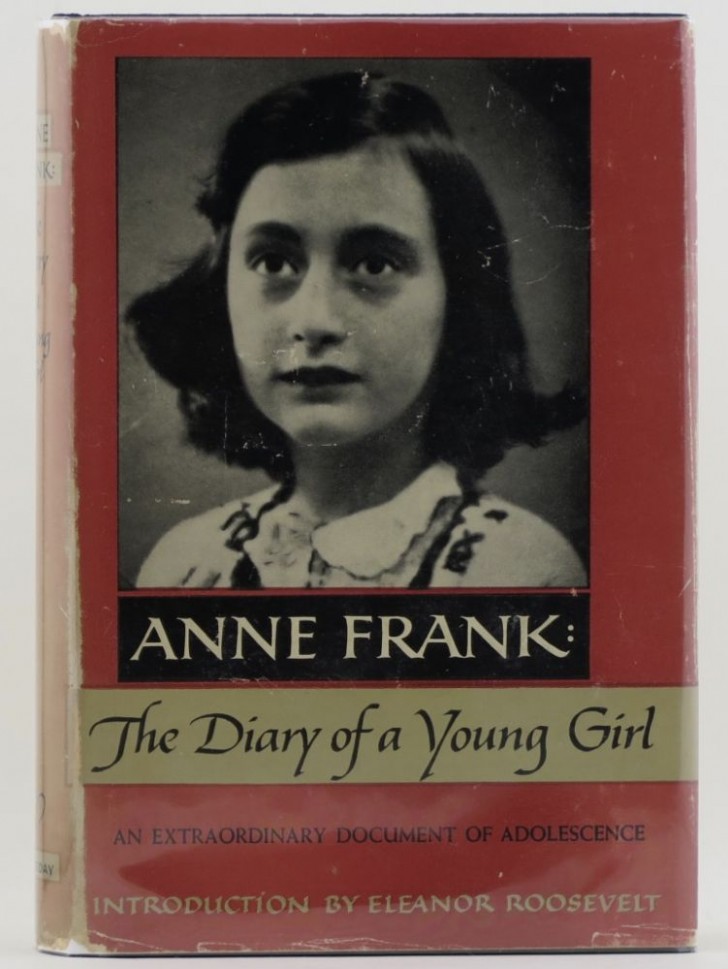 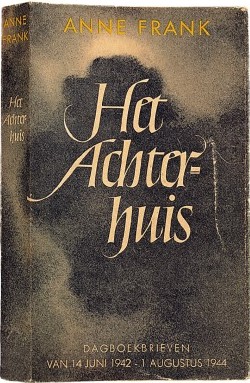 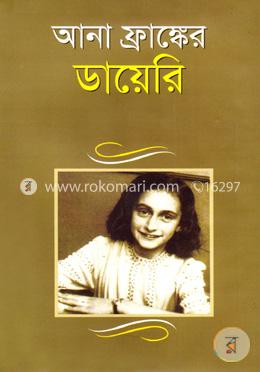 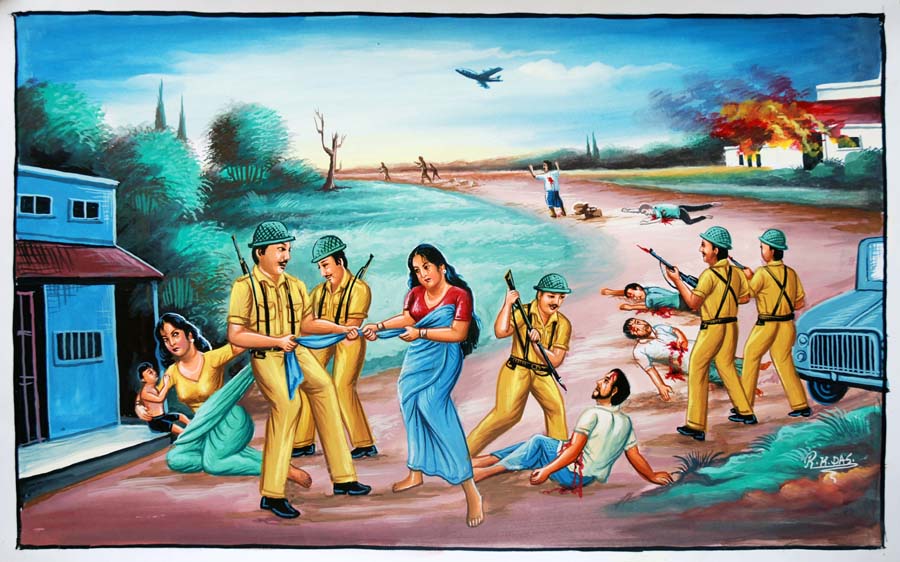 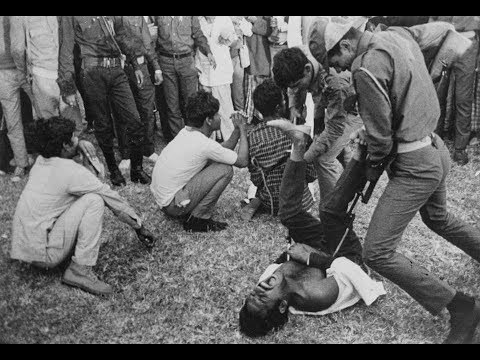 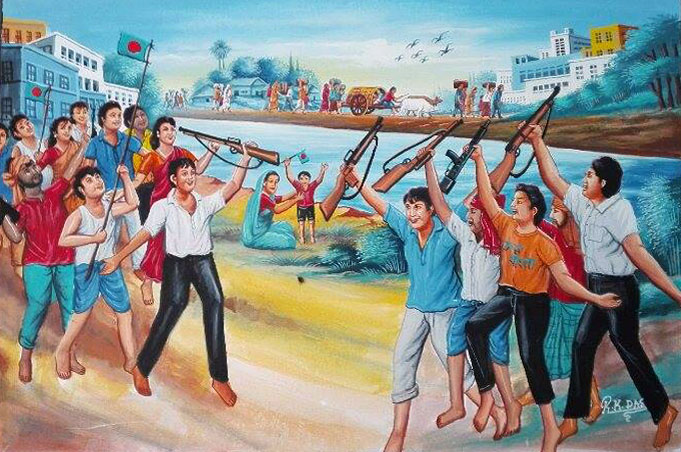 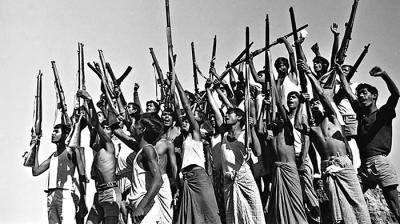 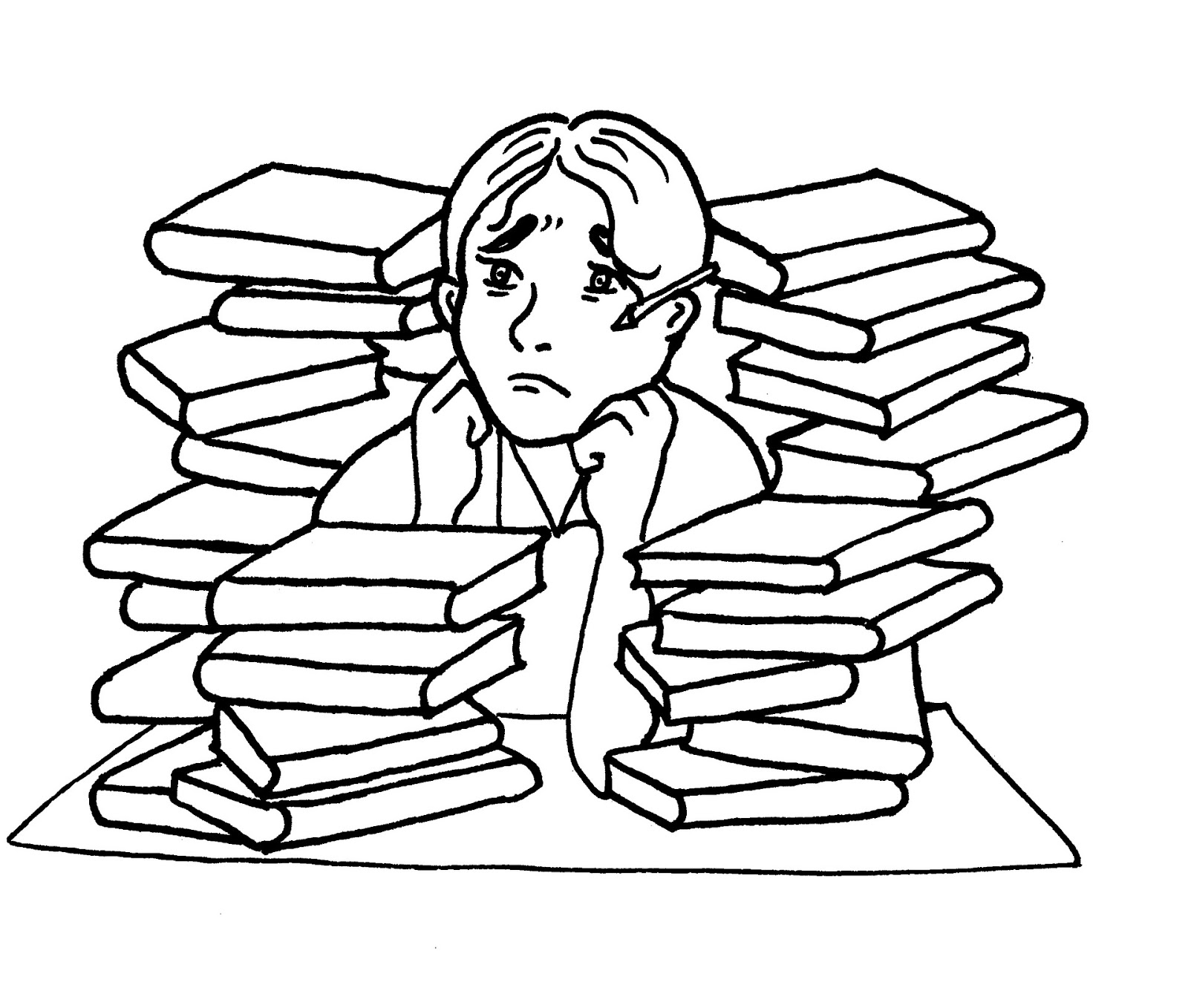 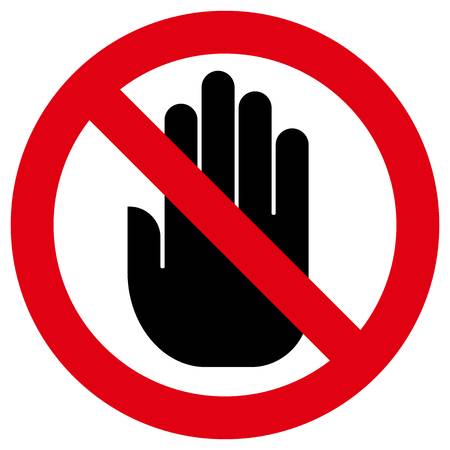 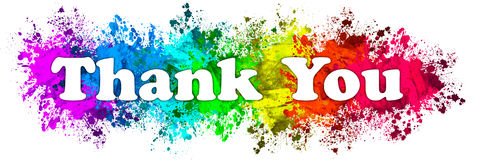